[경영] 사업타당성 및 경제성분석(입문)
재무적인 부분에서 사업의 경제성을 정량적으로 분석
과정의 특징
사업타당성분석에 설득력을 높일 수 있고, 실제 투자의사결정시에
나침반으로 활용할 수 있는 학습역량 습득
■ 사업타당성분석의 모든 것
숫자에 기반한 사업 타당성 분석을 위한 기초지식을 이해하고 활용하게 됩니다. 미래 현금흐름 추정을 위한 방법과 모델을 활용해 적정성을 검토하는 역량을 키웁니다. 자본비용 산출과 각종 경제성 지표를 배워 의사결정 과정에 적절한 해석 방법을 체득합니다.
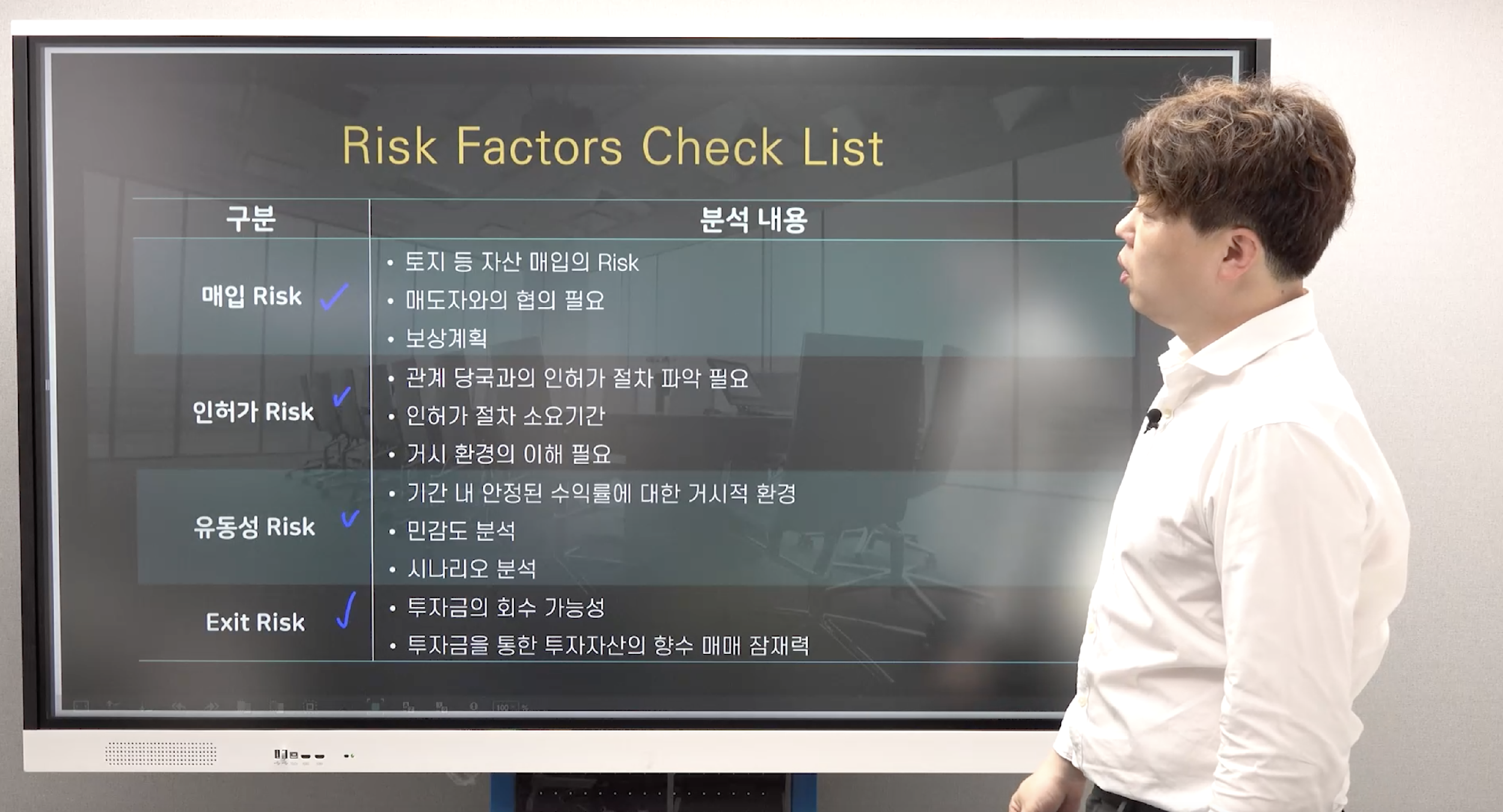 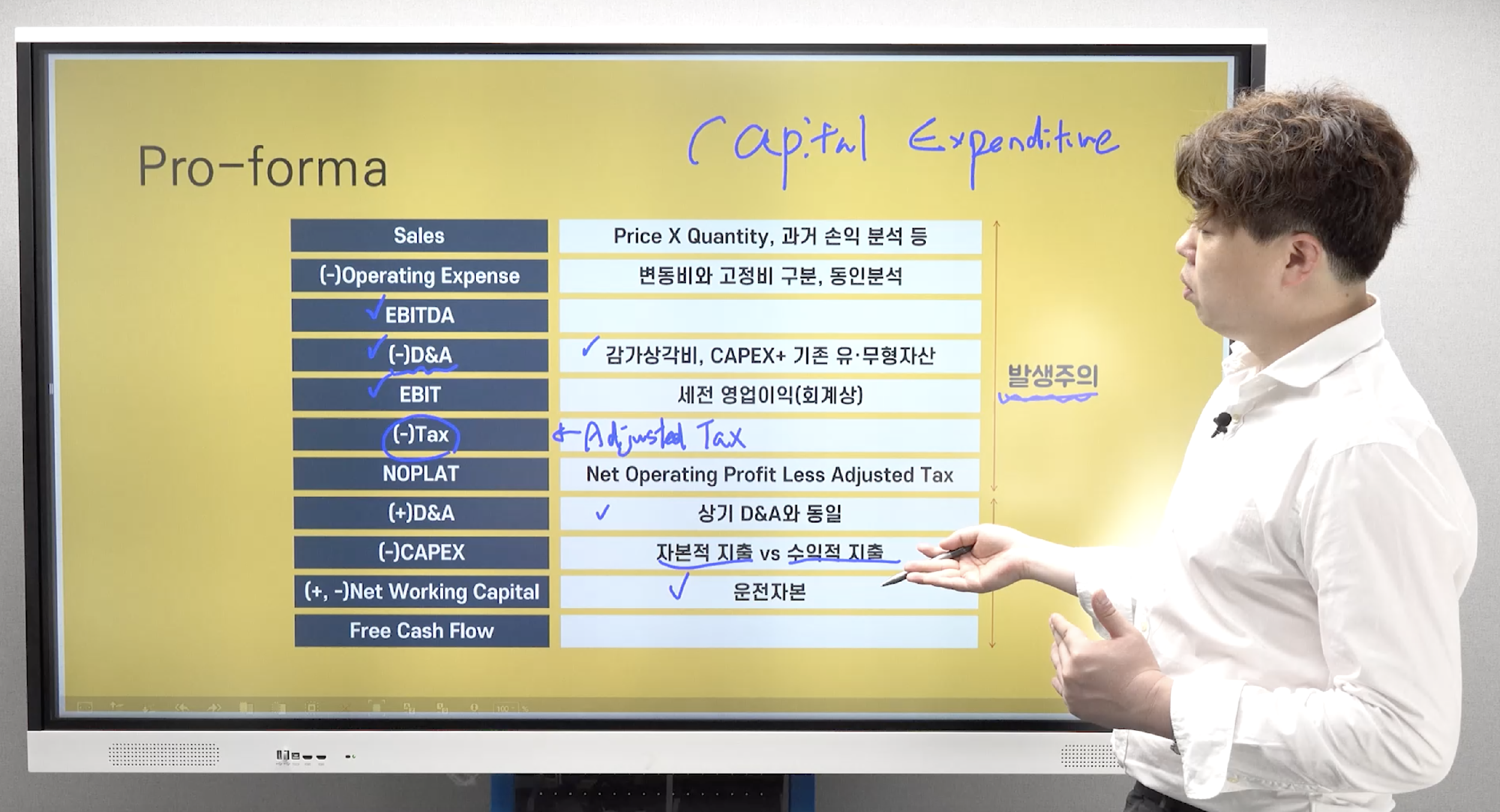 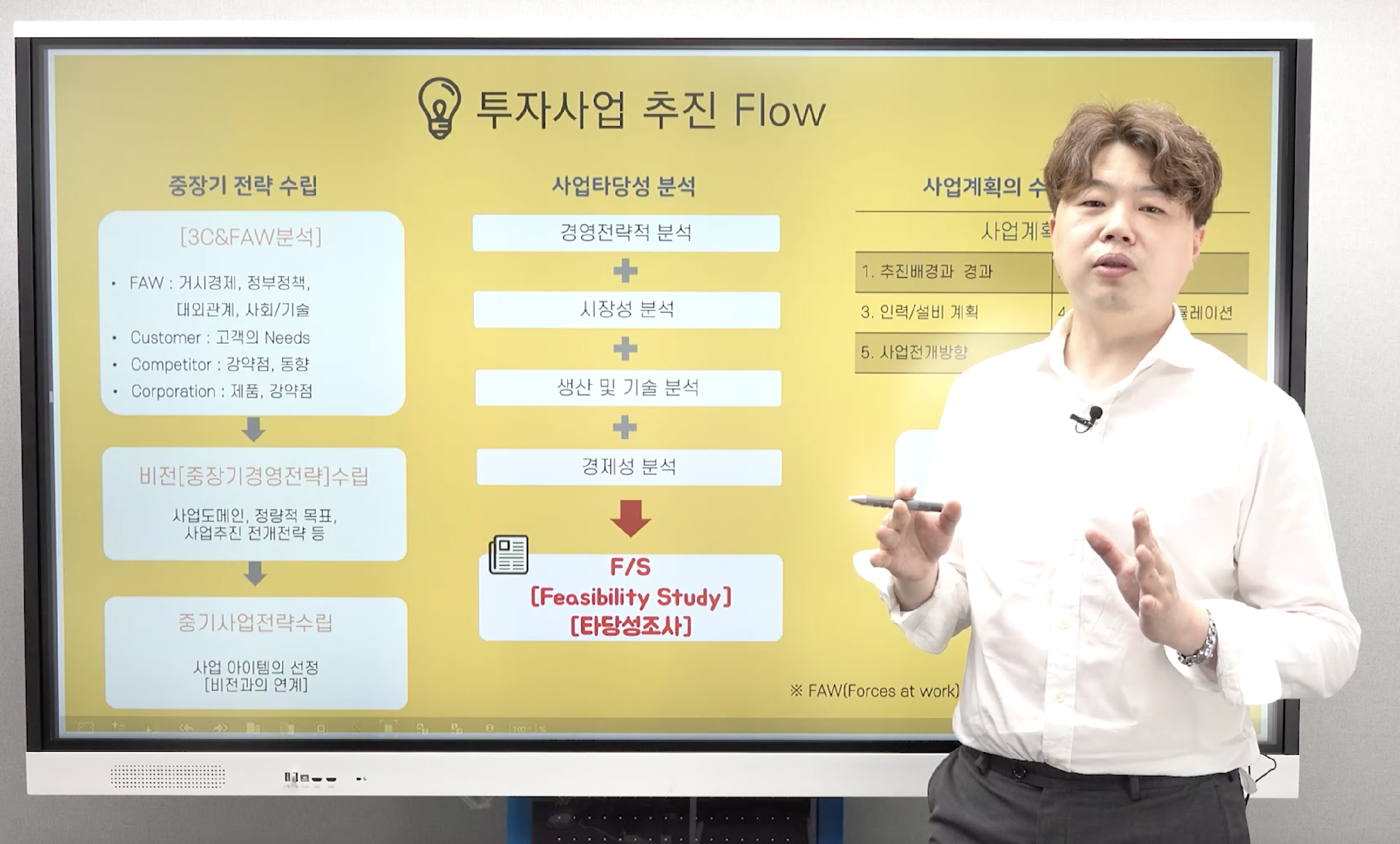 ■ 실무에 활용 가능한 입문자를 위한 강의
신사업 타당성 분석에 필요한 재무적인 이론을 학습하며, 재무제표에 익숙하지 않으신 분들도 충분히 따라가실 수 있을 만큼의 내용으로 진행됩니다.
학습목차
강사 정보
학력
한동대학교 경영경제 학사
건국대학교 부동산대학원 석사
경력
공인회계사
전) 삼일회계법인 FAS
전) 하나금융투자 투자금융본부
전) 메리츠종금증권 기업여신본부
전) 미래에셋증권 부동산 가치평가, 타당성분석 담당
현) 안세회계법인, 신한금융투자 투자상품자문단
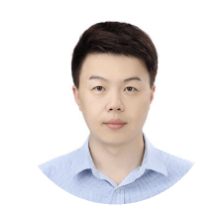 김옥철